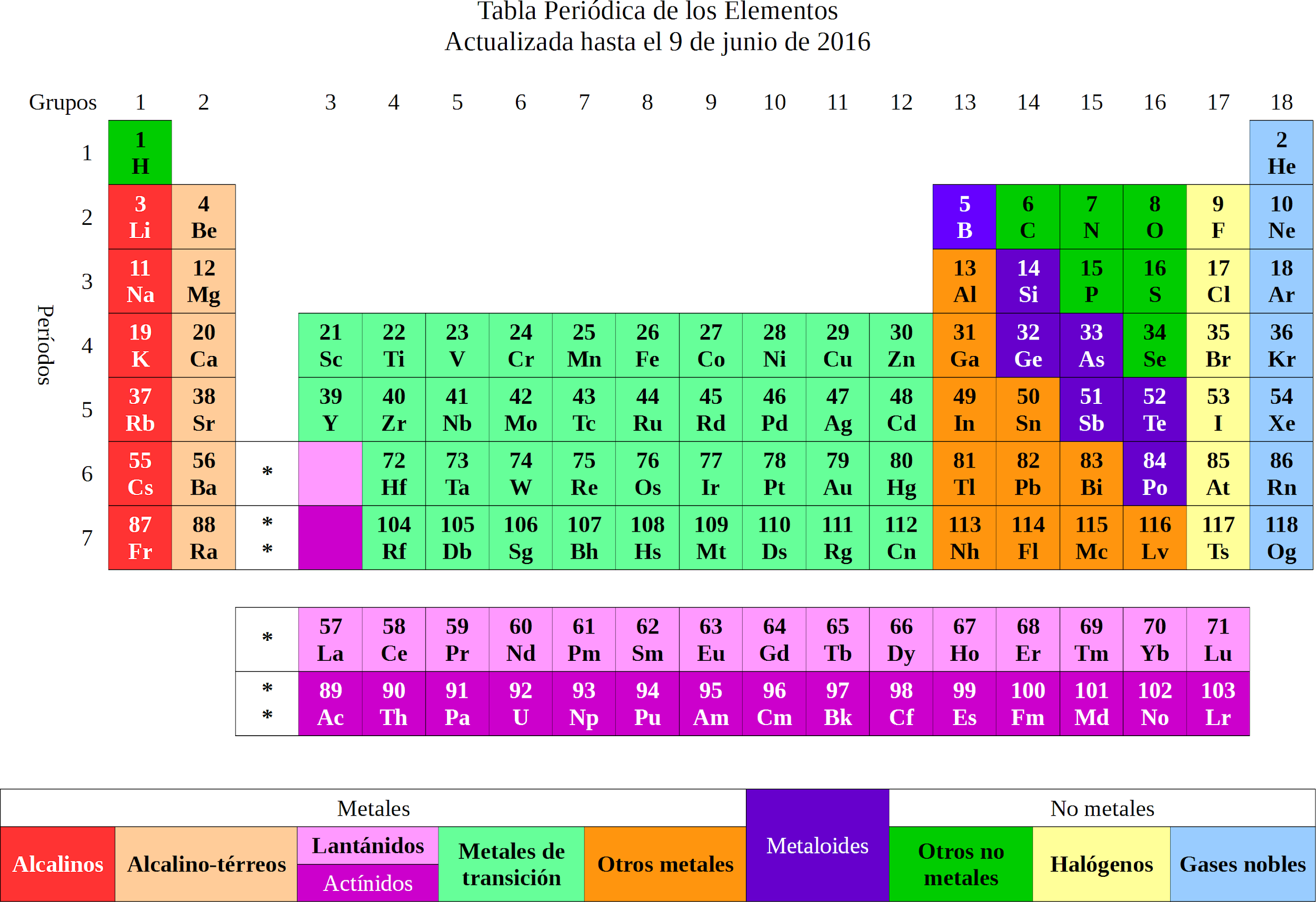 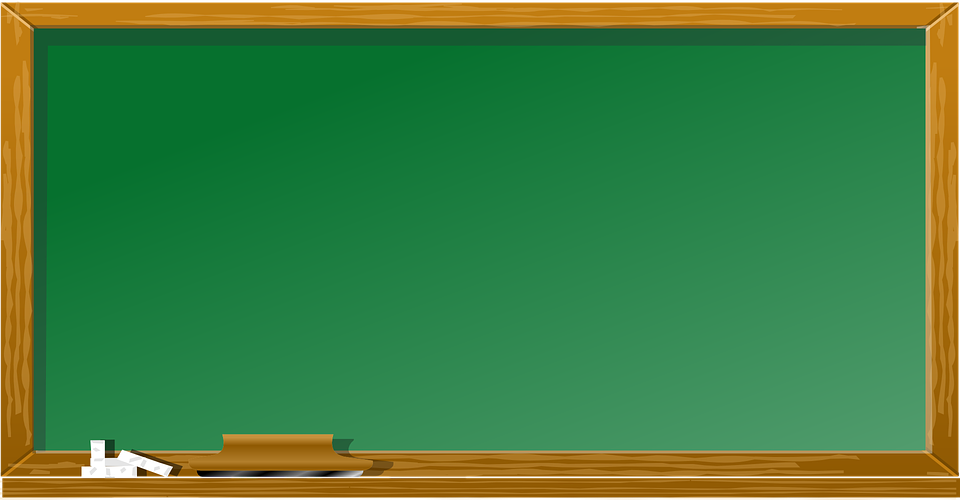 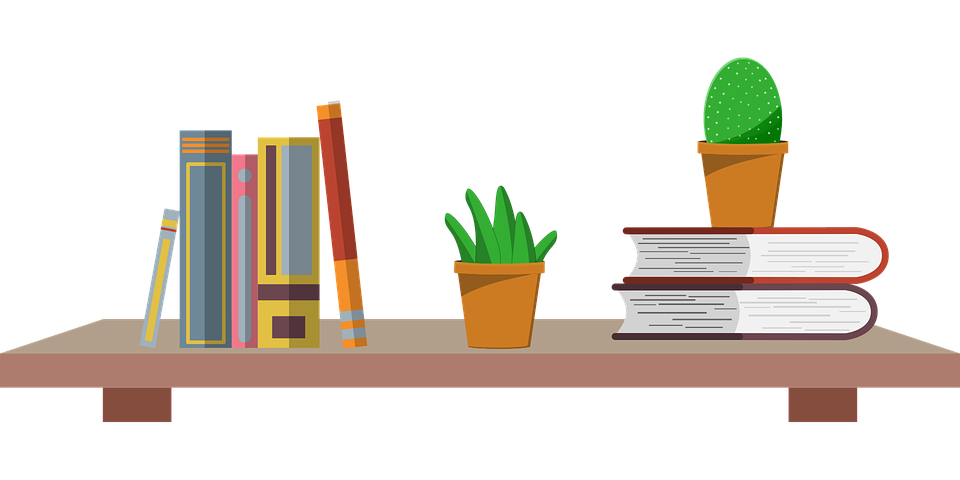 CIENCIAS NATURALES
5° básico  

Clase 42
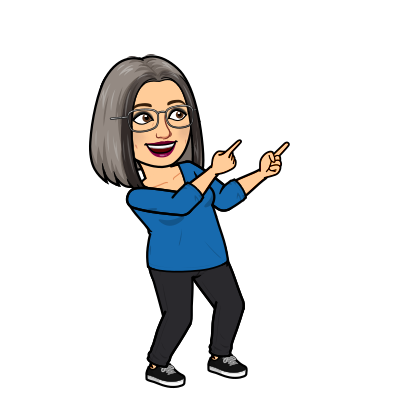 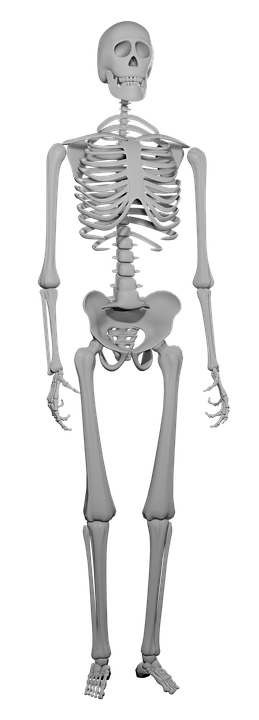 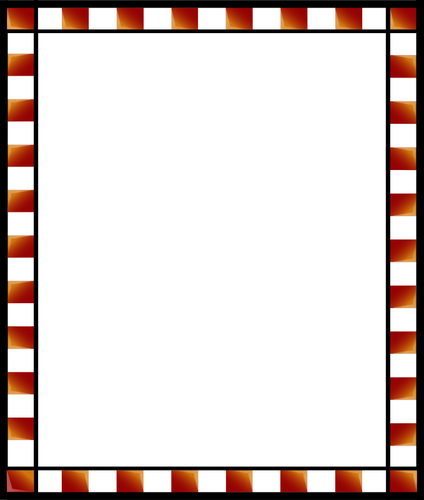 TEMAS
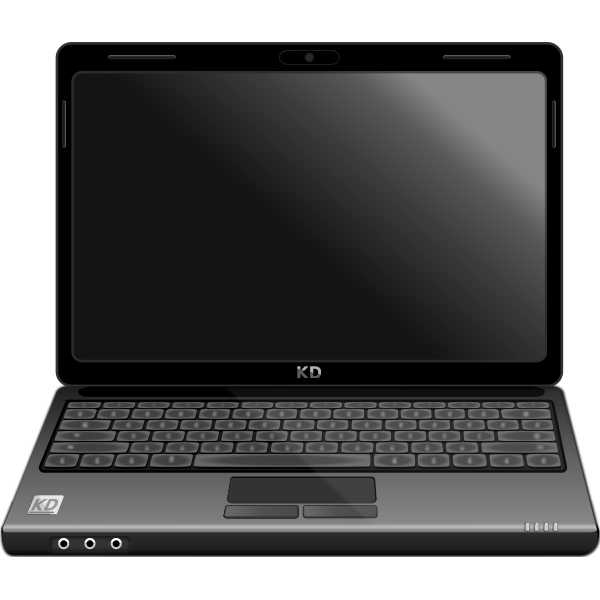 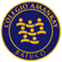 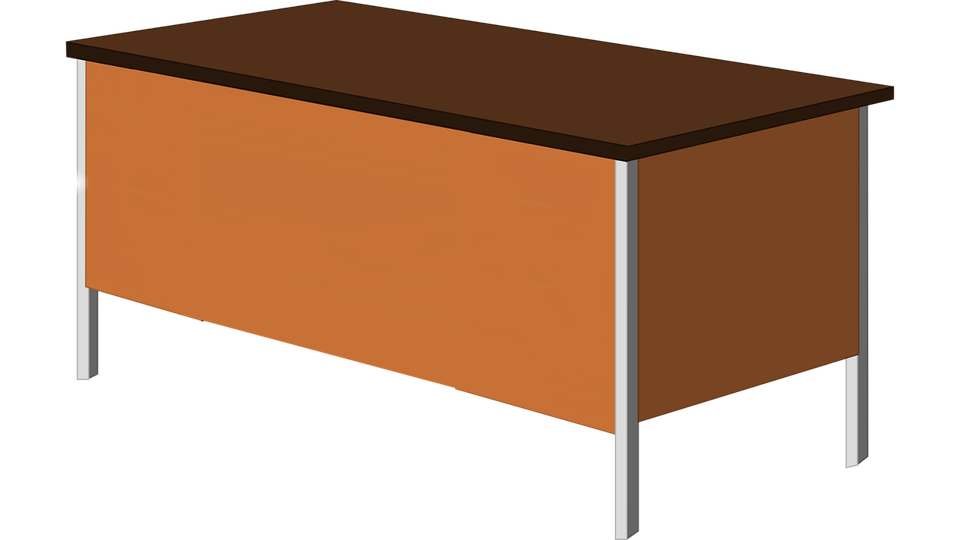 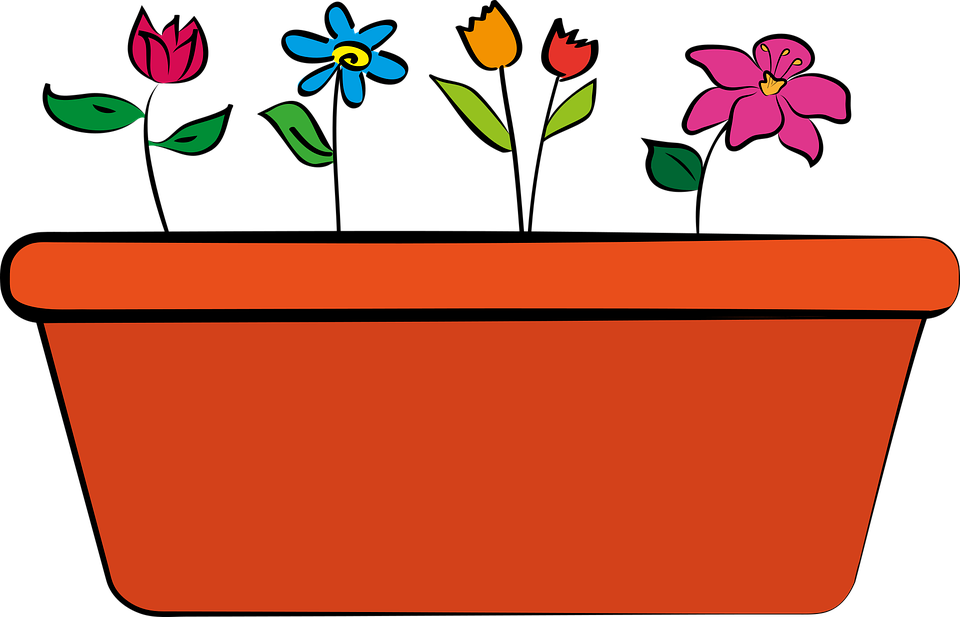 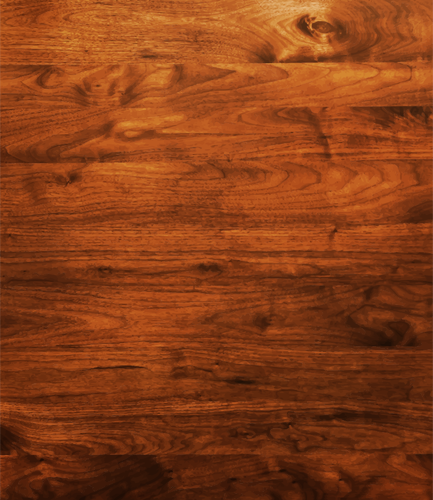 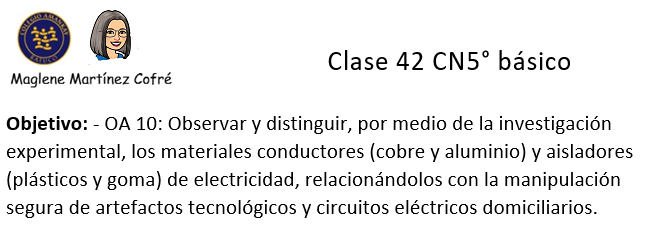 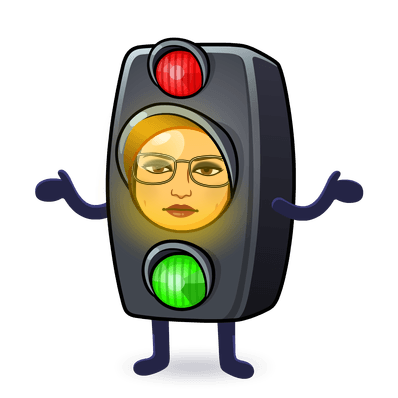 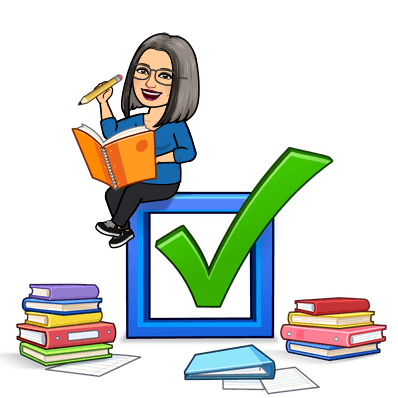 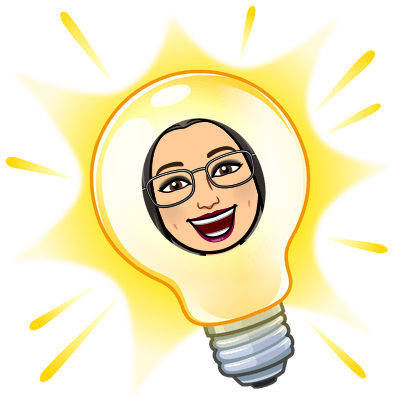 ¿CREES QUE EN TU CASA SE MANIPULAN CORRECTAMENTE LOS ARTEFACTOS ELÉCTRICOS?
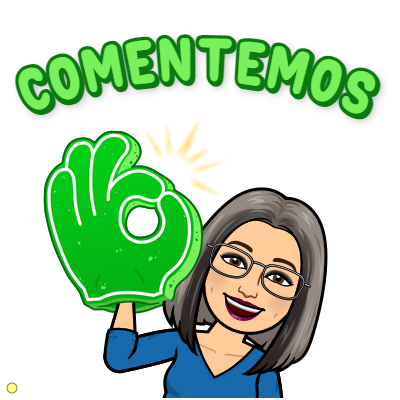 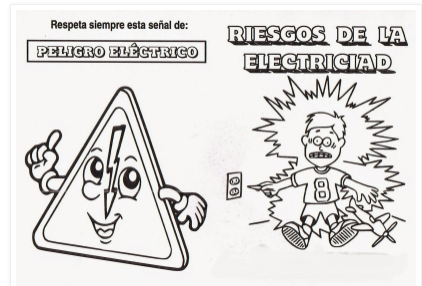 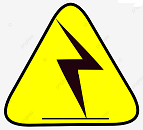 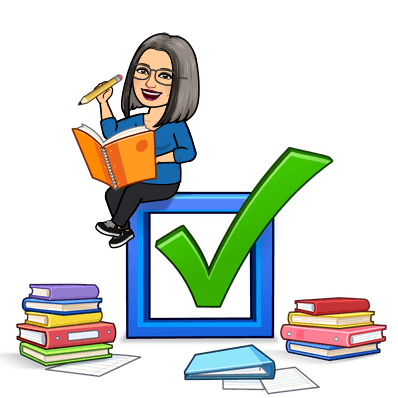 RECUERDA SIEMPRE QUE LA ENERGÍA ELÉCTRICA ES MUY PELIGROSA
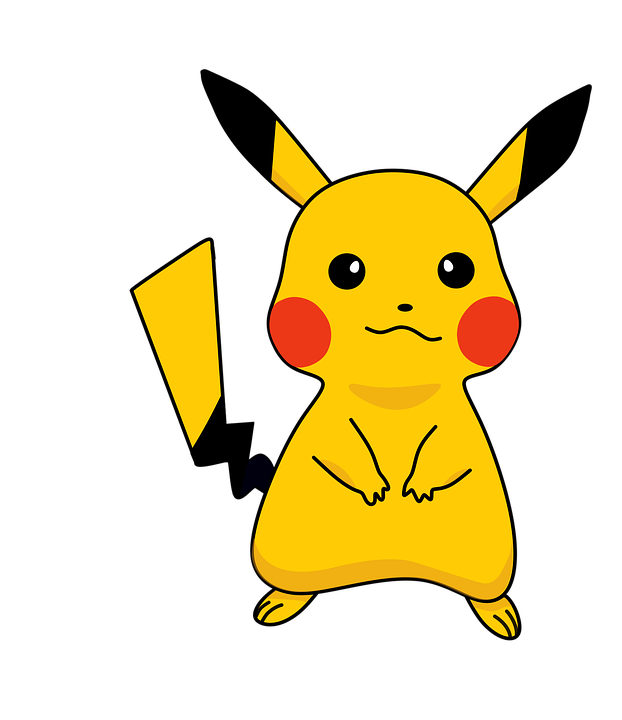 ES IMPORTANTE RESPETAR LAS NORMAS DE SEGURIDAD PARA EVITAR ACCIDENTES
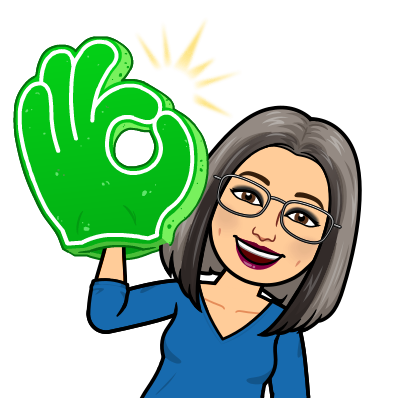 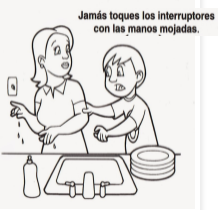 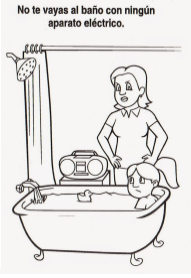 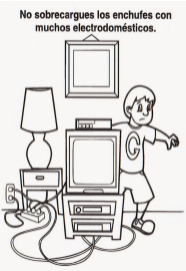 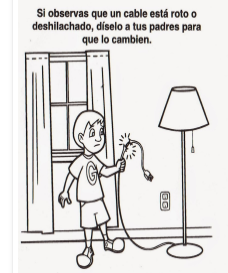 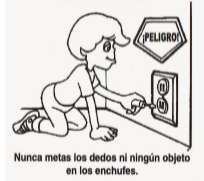 ¿CUÁL OTRA SE TE OCURRE?
TAMBIÉN DEBEMOS TOMAR EN CUENTA QUE LOS MATERIALES PUEDEN SER CONDUCTORES O AISLANTES DE LA ELECTRICIDAD.
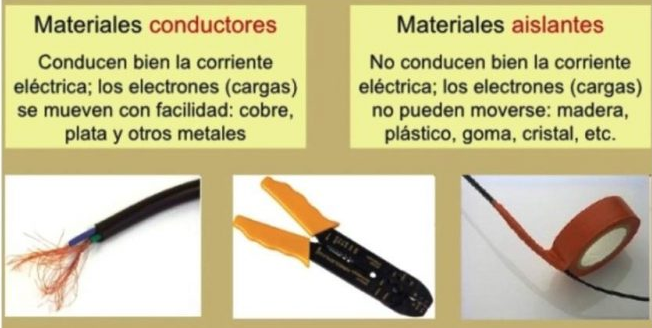 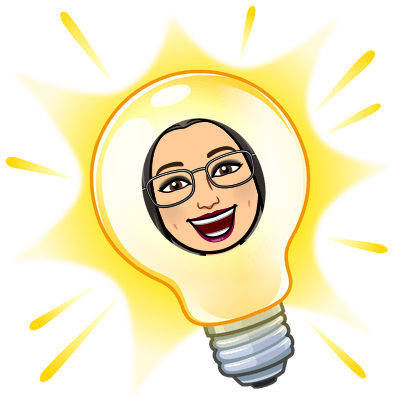 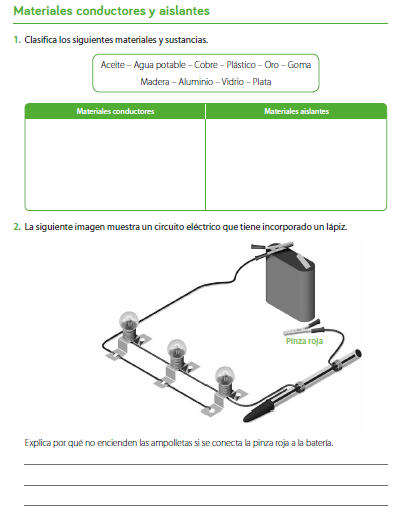 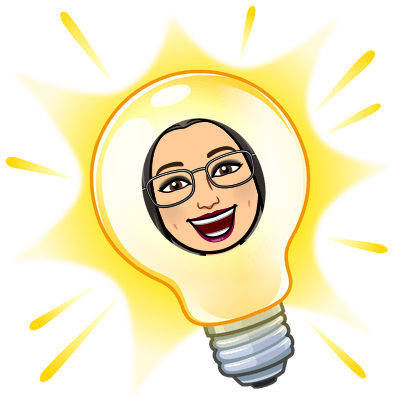 TRABAJA EN TU CUADERNILLO DE ACTIVIDADES, PÁGINA 74
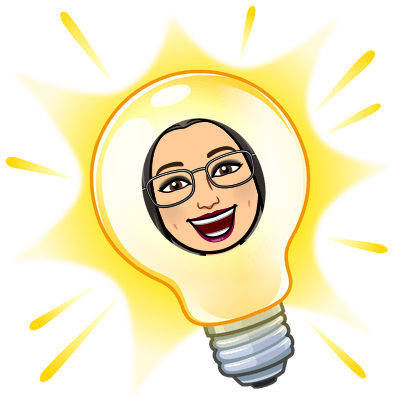 DIBUJA EN TU CUADERNO: 5 EJEMPLOS DE OBJETOS QUE PUEDEN SER AISLANTES Y 5 QUE PUEDAN SER CONDUCTORES DE ELECTRICIDAD.
VIDRIO
ACEITE
DIAMANTE
MADERA
CERÁMICA
PLATA
ORO
COBRE
AGUA
ACERO
CONDUCTORES
AISLANTES